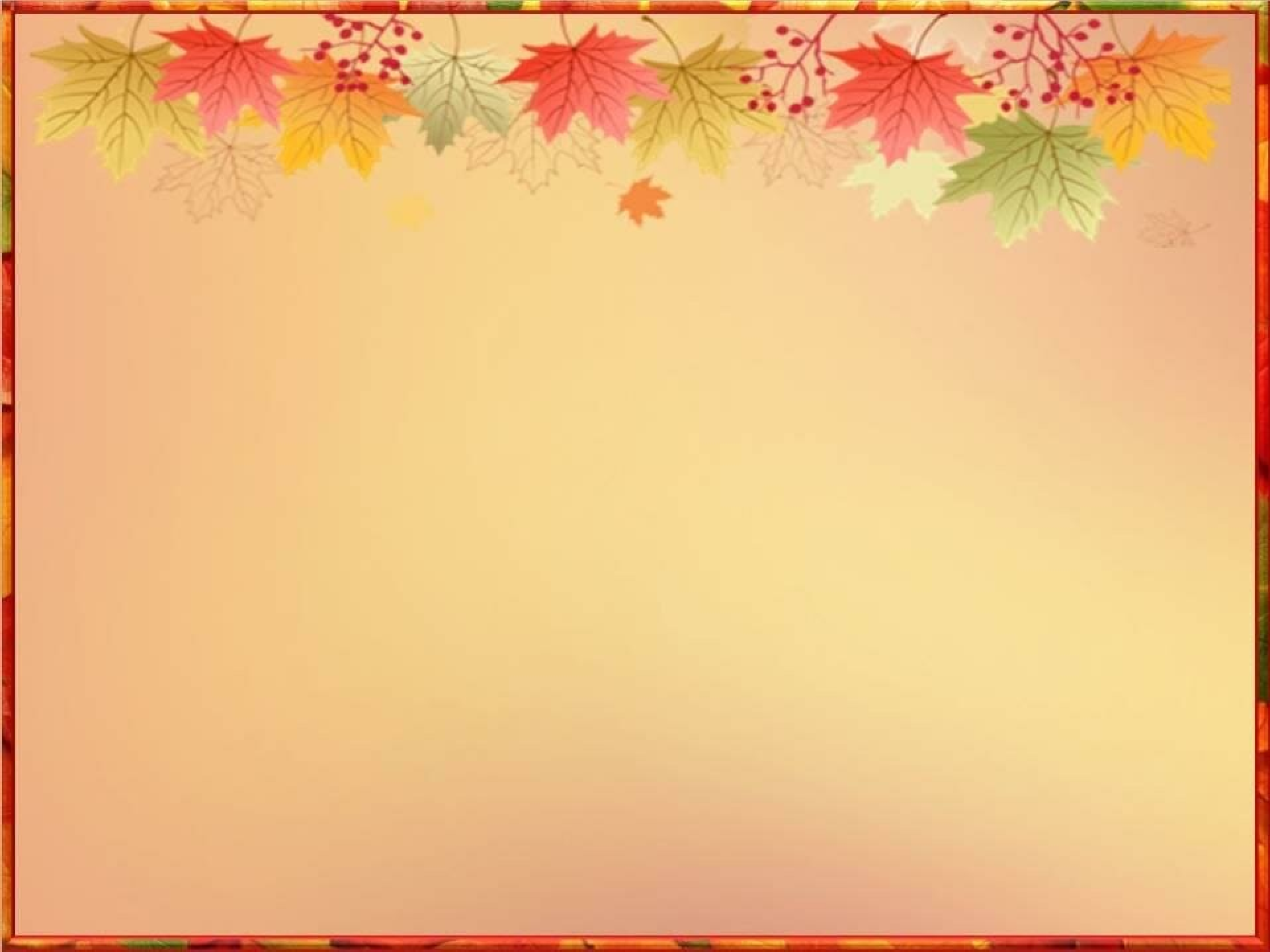 Муниципальное бюджетное дошкольное образовательное учреждение «Новокаргинский детский сад № 20»
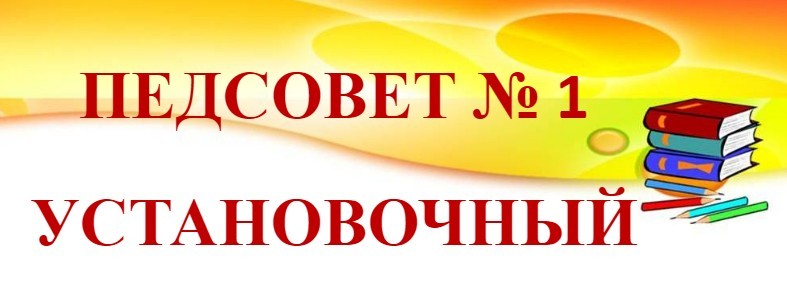 «Думать по-новому,  работать творчески!»
сентябрь, 2023г.
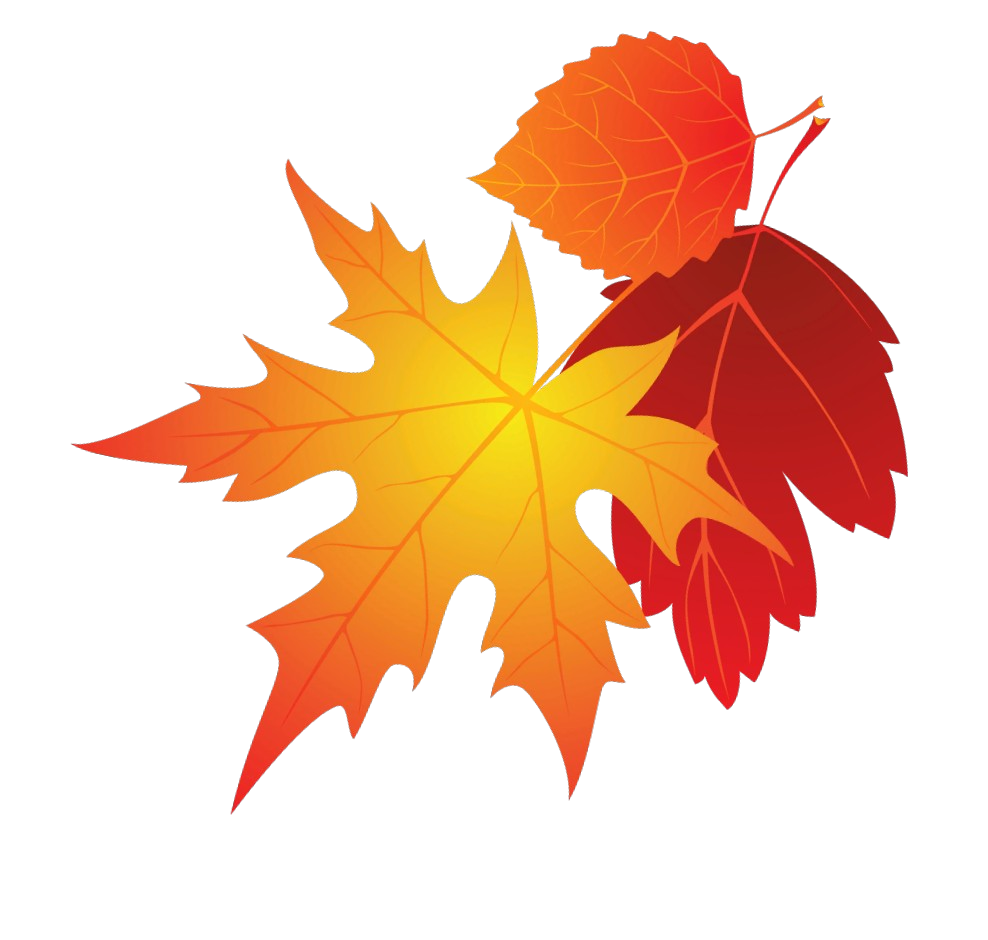 Повестка
Обсуждение итогов работы детского сада за 2022/23 учебный год. Итоги и  реализация плана летней оздоровительной работы.
2.Обсуждение  ОП ДО в соответствии с ФОП ДО.
3.Аттестация педагогических работников: новый порядок и квалификационные  категории.
4.Инфраструктура	РППС	детского	сада:	как	по-новому	оформить	и	какие  требования учитывать.
5.Новая стратегия комплексной безопасности детей: что нужно знать педагогам  и родителям.
Обсуждение основных направлений развития ДОО. Утверждение целей и задач годового  плана работы ДОО на 2023/24 учебный год.
7.Принятие решения педсовета.
Тест-настрой «Что я возьму в новый учебный год?»
Приоритеты ЛОП –  2023
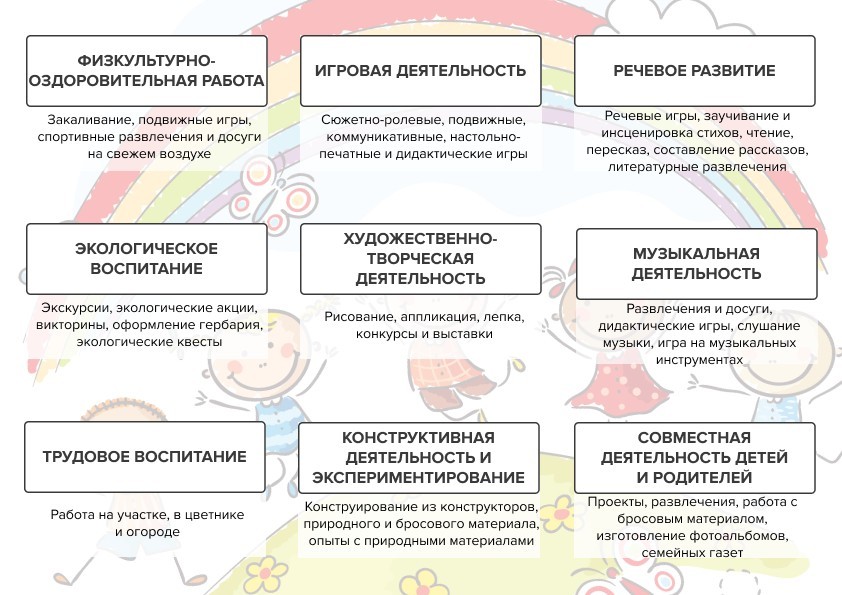 Основные направления работы МБДОУ № 20 на 2023-2024 год
1. Реализация новой ОП ДО по ФОП
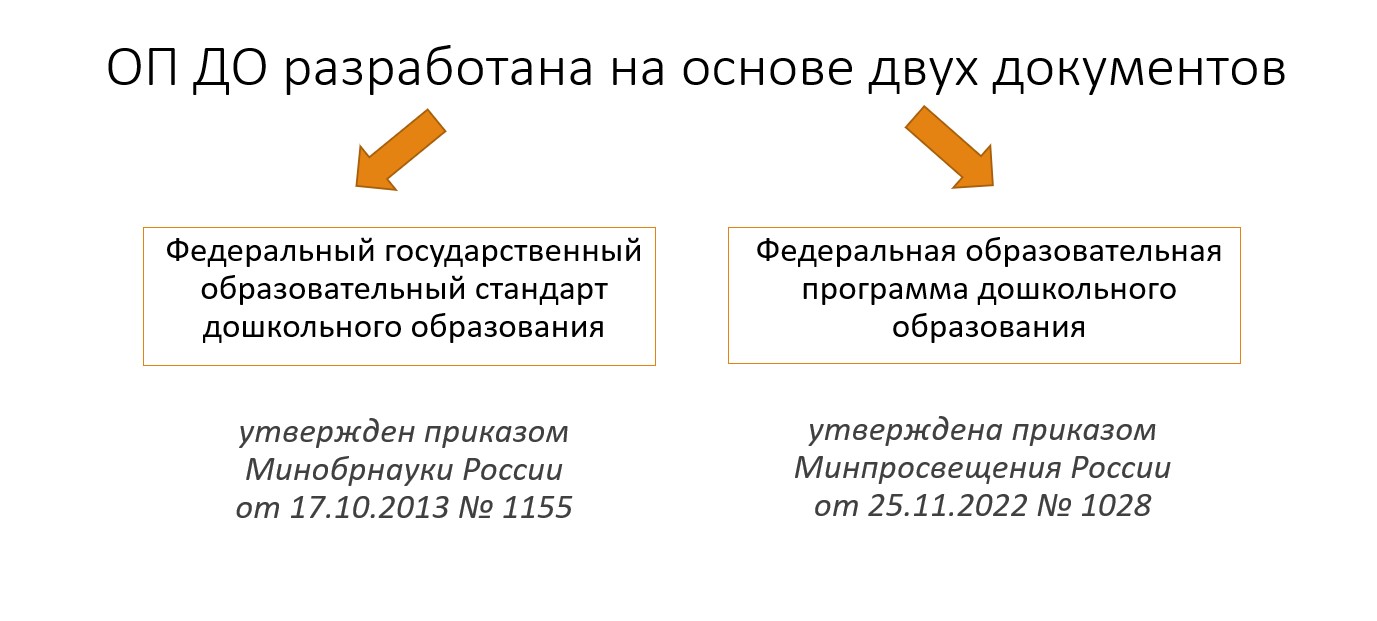 Цель ФОП ДО:
РАЗНОСТОРОННЕЕ РАЗВИТИЕ РЕБЕНКА В ПЕРИОД ДОШКОЛЬНОГО ДЕТСТВА С УЧЕТОМ ВОЗРАСТНЫХ И ИНДИВИДУАЛЬНЫХ ОСОБЕННОСТЕЙ НА ОСНОВЕ ДУХОВНО –НРАВСТВЕННЫХ ЦЕННОСТЕЙ РОССИЙСКОГО НАРОДА, ИСТОРИЧЕСКИХ И НАЦИОНАЛЬНО – КУЛЬТУРНЫХ ТРАДИЦИЙ. 

ВОЗМОЖНЫЕ ДОСТИЖЕНИЯ РЕБЕНКА 

Возрастные ориентиры в ФОП ДО – условные. Каждый ребенок может достичь планируемых результатов на разных этапах дошкольного детства.
ФОРМЫ реализация новой ОП ДО по ФОП
Образовательная деятельность в ДОО включает четыре  направления:
ОД,	которую	проводят	в	процессе	организации	различных	видов  детской деятельности;
ОД, которую проводят в ходе режимных процессов;
самостоятельную деятельность детей;
-взаимодействие	с	семьями	детей	по	реализации	образовательной  программы ДО
Основные направления работы
реализации обновленной ОП ДО по ФОП ДО;
планирование работы с детьми и семьями группы риска социально  опасного положения (СОП);
реализация	программы	воспитания	и	календарного	плана  воспитательной работы
Структура ФОП ДО
целевой раздел (цели и задачи, принципы, педагогическая диагностика;
содержательный  ( 5 направлений ) в каждой задачи и содержание образовательной деятельности, формы и методы, средства реализации ФОП ДО, способы и направления детской инициативы, особенности взаимодействия с семьей, коррекционно – развивающая;
организационный раздел образовательной программы
( кадровые условия реализации ФОП ДО, материально – техническое обеспечение ФОП,  примерный режим дня, особенности РППС
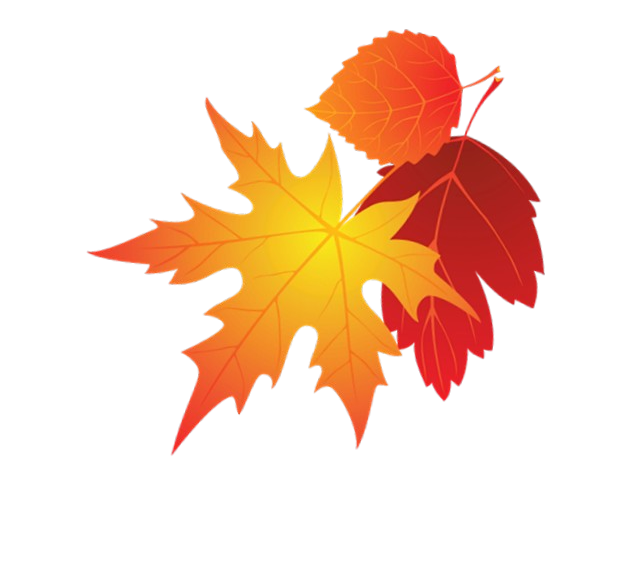 Мониторинг инфраструктуры РППС детского сада
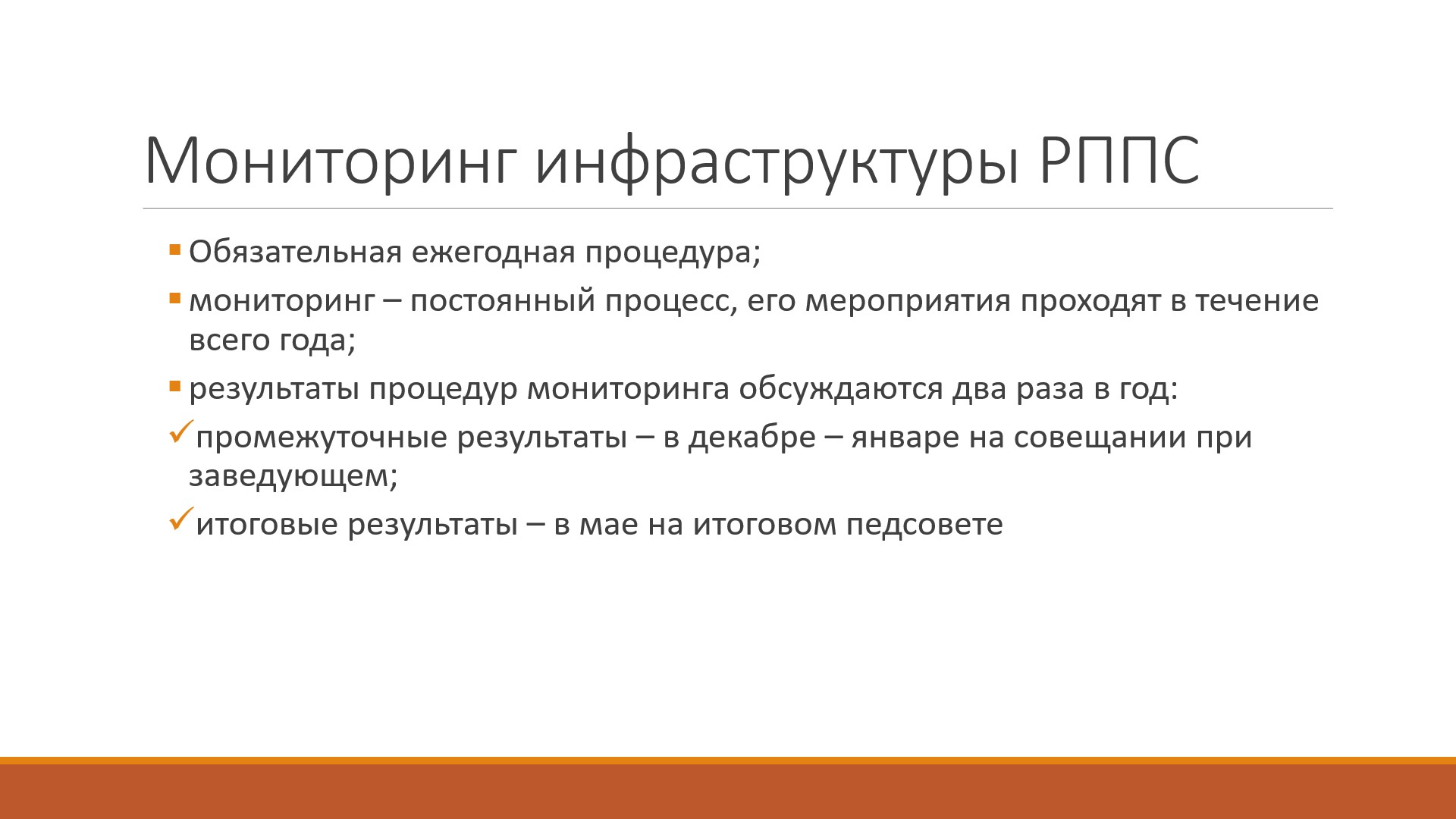 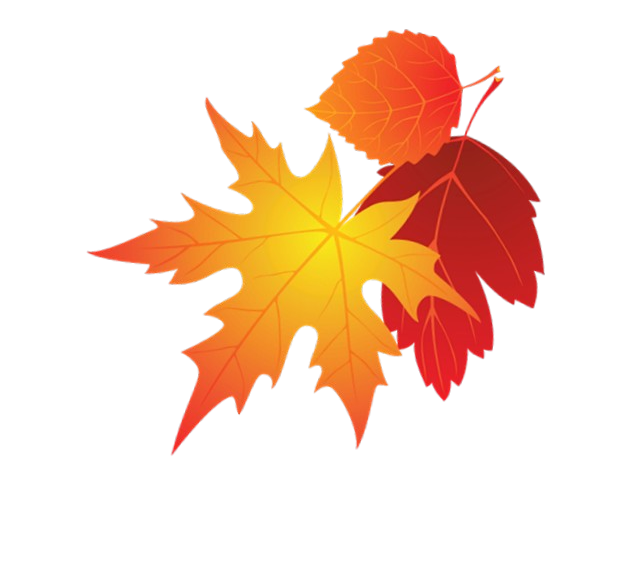 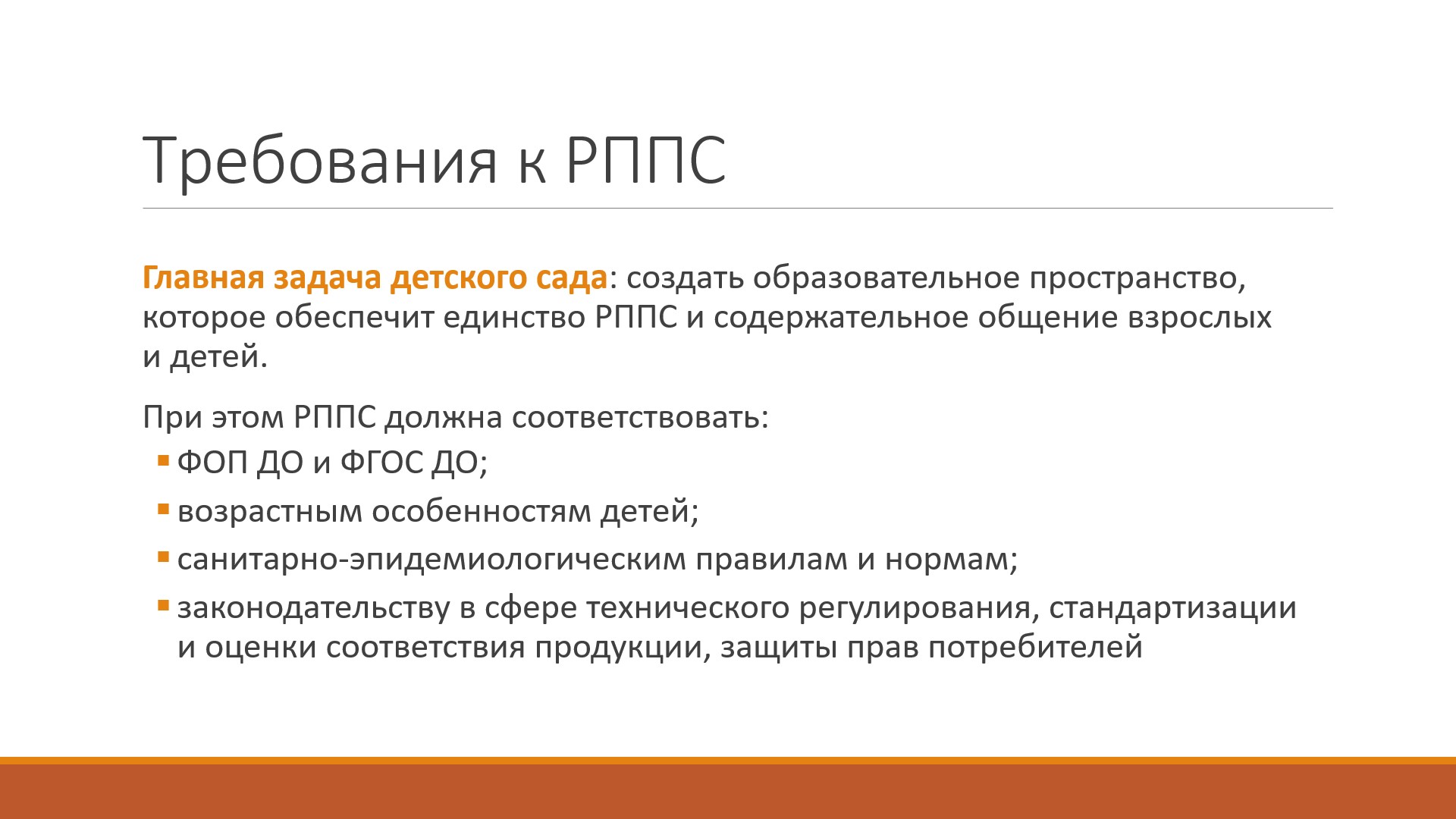 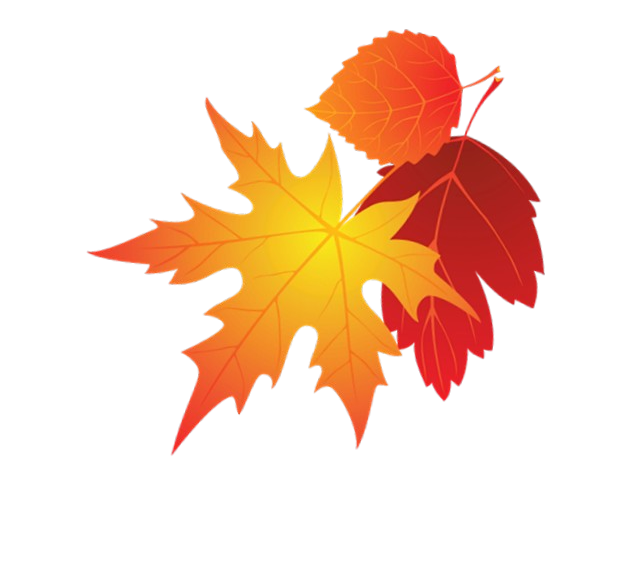 Основные направления развития ДОУ 
на  2023-2024 уч год 

СМО по теме «Индивидуальное проектирование ребенком деятельности как средство развития его инициативности и самостоятельности» .
Запуск СМО по теме « Здоровье в каждом дошкольнике». 
Запуск СМО по теме «Воспитание дошкольника – залог успеха».
Реализация диагностических процедур по ВСОКО.
Новый порядок аттестации
Утвержден приказом Минпросвещения России от 24.03.2023 № 196
Вступает	в	силу	1	сентября	2023	года	и	будет	действовать	до 31  августа 2029 года.
Есть изменения в	порядке	аттестации на	СЗД, первую	и высшую  квалификационные категории.
Появились	две	новые	квалификационные	категории:	педагог-  методист и педагог-наставник
СЗД
В
аттестационной	комиссии	детского	сада	теперь должно	быть
минимум пять работников;
руководитель не может входить в состав аттестационной комиссии;
обязательно включить в комиссию представителя выборного органа  ППО;
В представлении на аттестацию работника не надо писать оценку  его профессиональных и деловых качеств. Достаточно указать только  результаты его профессиональной деятельности
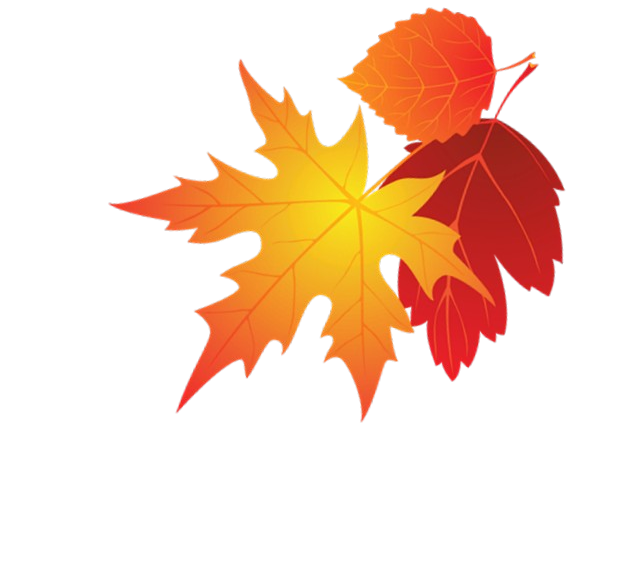 1 и высшая КК
Квалификационные  бессрочными;
категории,	которые	получили	до	1	сентября	2023	года,  действуют пять лет;
заявление на аттестацию можно подать через Госуслуги;
подать заявление можно независимо от продолжительности  работы в ДОО, в том числе в период нахождения в отпуске  по уходу за ребенком;
не позднее, чем за 5 рабочих дней до аттестации, можно
категории	педагогов	будут
направить в аттестационную комиссию дополнительные  сведения, которые характеризуют профессиональную  деятельность педагога
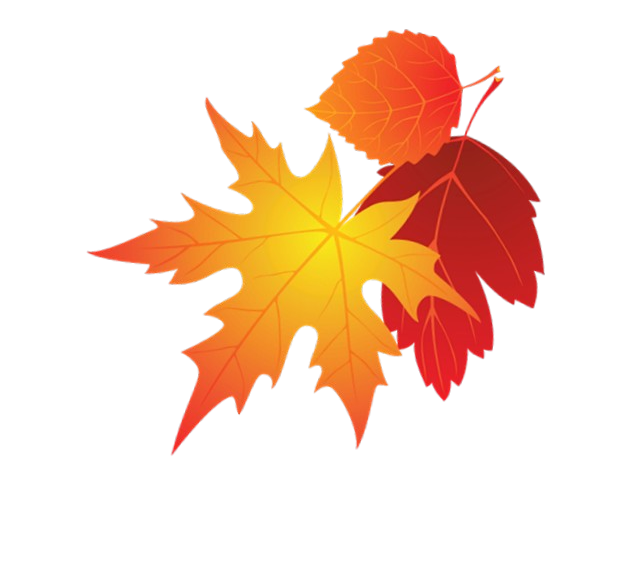 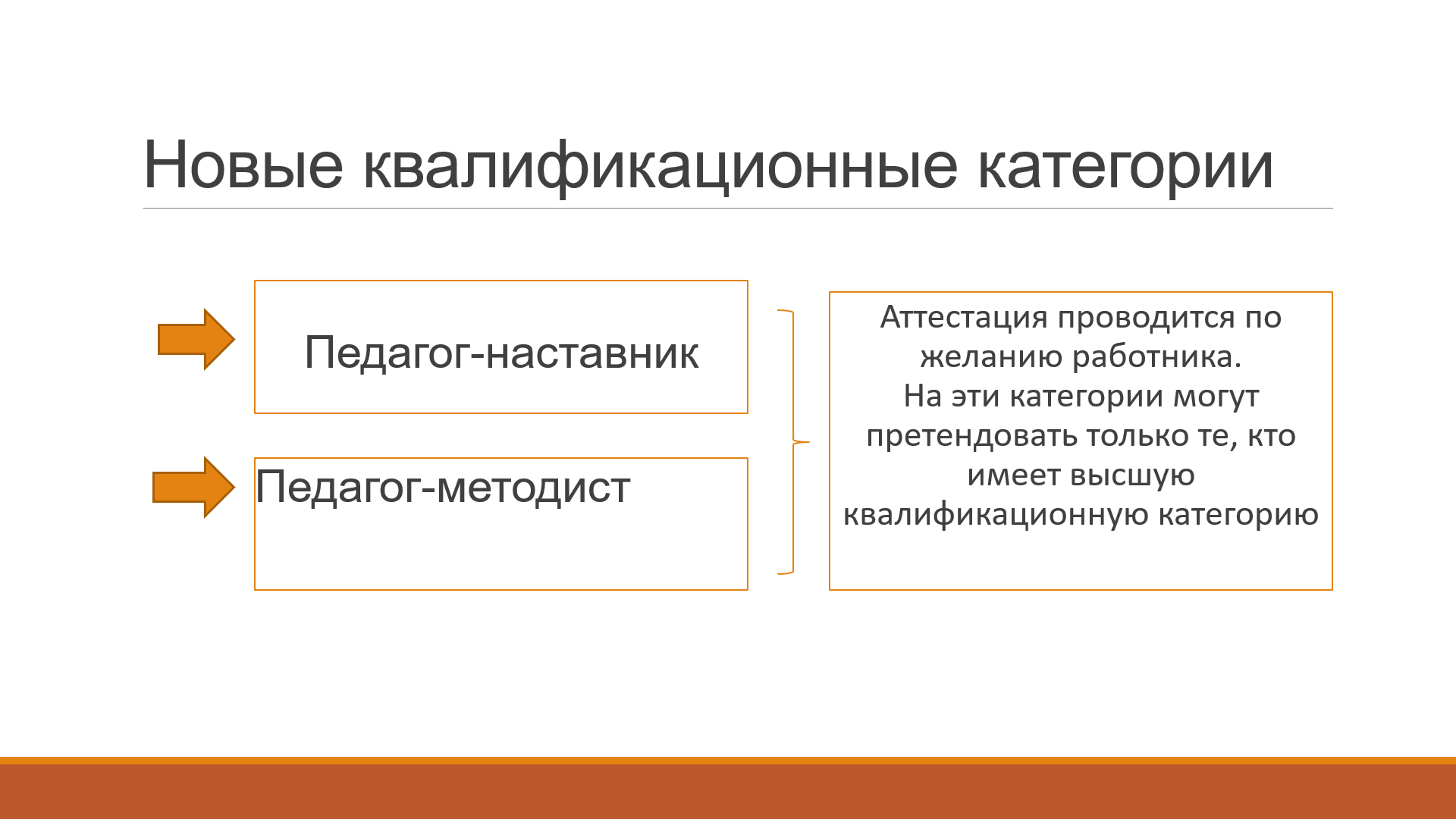 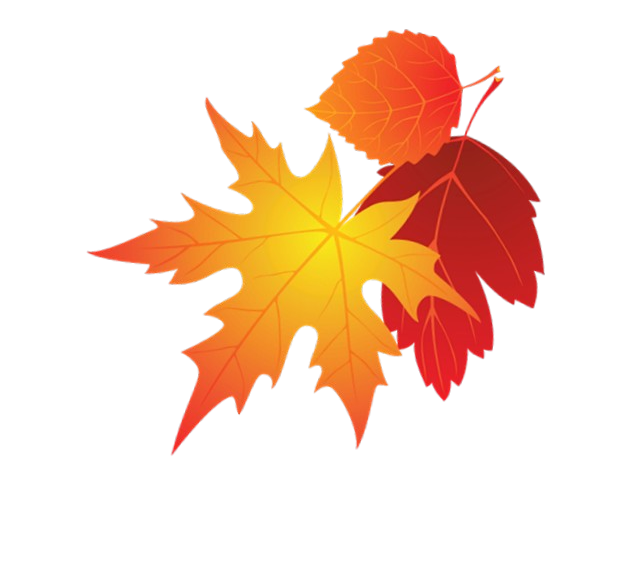 Годовой план на 2023-2024 уч год 
Цели: повышение качества дошкольного образования, для формирования общей культуры  личности детей, развития их социальных, нравственных, эстетических, интеллектуальных, физических  качеств, инициативности и самостоятельности в соответствии с требованиями современной  образовательной политики, социальными запросами, потребностями личности ребенка и с учетом  социального заказа родителей.
Задачи: для достижения намеченных целей необходимо:
1)улучшить условия для реализации воспитательно-образовательной деятельности;  
2)обновить материально-техническую базу помещений для обучения воспитанников;  
3)повысить профессиональную компетентность педагогических работников;
4)развитие познавательной мотивации и познавательных действий у детей через формирование  экологических представлений в процессе исследовательской, экспериментальной и проектной  деятельности;
5)совершенствовать систему взаимодействия педагогов и родителей (законных представителей) по приобщению дошкольников к здоровому образу жизни, сохранению и укреплению здоровья детей,  обеспечению физической и психической безопасности, формированию основ безопасной  жизнедеятельности
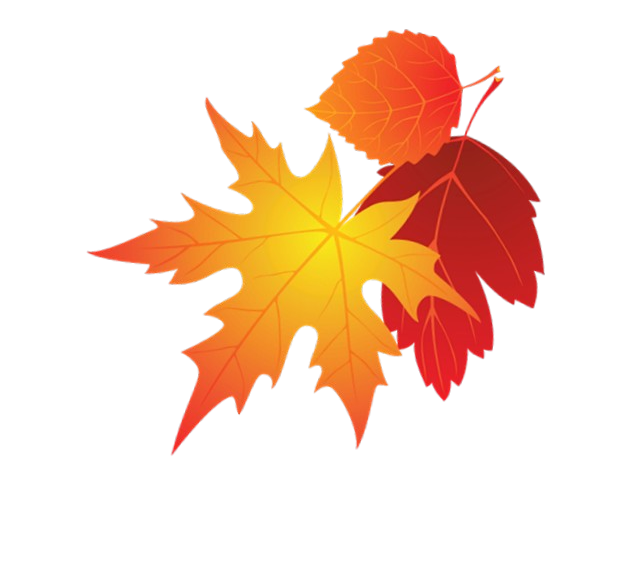 Новая стратегия комплексной безопасности детей: что нужно знать педагогам и родителям Документ содержит пять основных угроз безопасности: - снижение уровня благополучия детей и семей, имеющих детей; - высокий уровень травматизма среди детей, приводящий к их смертности или инвалидности; - вовлечение несовершеннолетних в преступную деятельность, совершение преступлений в отношении детей; - распространение информации, представляющей опасность для детей, в том числе в Интернете; - изменение представлений о традиционных духовно-нравственных, в том числе и семейных, ценностях.
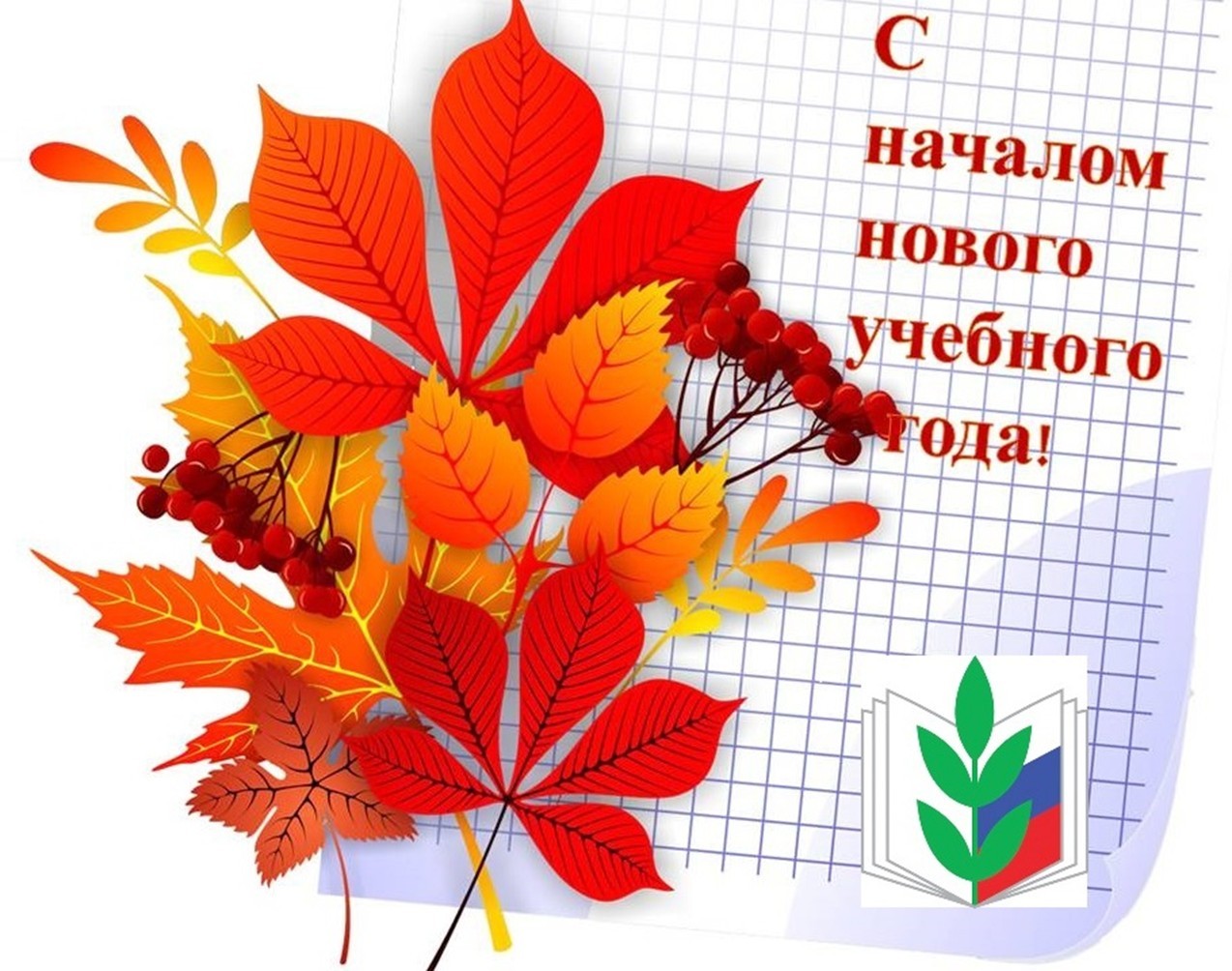